Dental Fluorosis
Presented by: Amy Li
Benefits of fluoride on dentition
Caries control 

Reverse the carious process
Increasing  level of mineralization of any demineralized regions of the tooth surface

Reduce enamel destruction by oral bacteria
interfering with microbial acid production to reduce potential enamel destruction
How is fluoride incorporated in the dentition?
Enters the crystalline formation of enamel during tooth development

Produces:
Differences in morphology
More caries-resistant 
Occlusal surfaces are smaller
Shallower pit and groove patterns
How is fluoride incorporated in the dentition?
Preeruptive Method
Enters enamel through blood supply of developing teeth 

Posteruptive Method
Enters enamel topically on exposed teeth surfaces
What is dental fluorosis?
Enamel dysplasia 
abnormal development of the enamel

 excess of systemic fluoride during tooth development

Intrinsic staining
Mottled discoloration
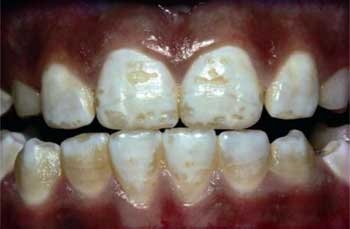 Causes of dental fluorosis
Ingestion of excess amounts of fluoride

From water system
From tooth paste
Prescription
Treatments and Role of the dental team
Recognition
identify the abnormality
Education
address the abnormality to the patient
help them understand the importance of regular cleanings and checkups
Treatment
esthetic treatments such as veneers are optional